Figure 3. Transient onset AEP source model and waveforms: (a) locations for left (blue; Talairach: −34.9, −22.9, 14.4) ...
Cereb Cortex, Volume 17, Issue 6, June 2007, Pages 1454–1467, https://doi.org/10.1093/cercor/bhl056
The content of this slide may be subject to copyright: please see the slide notes for details.
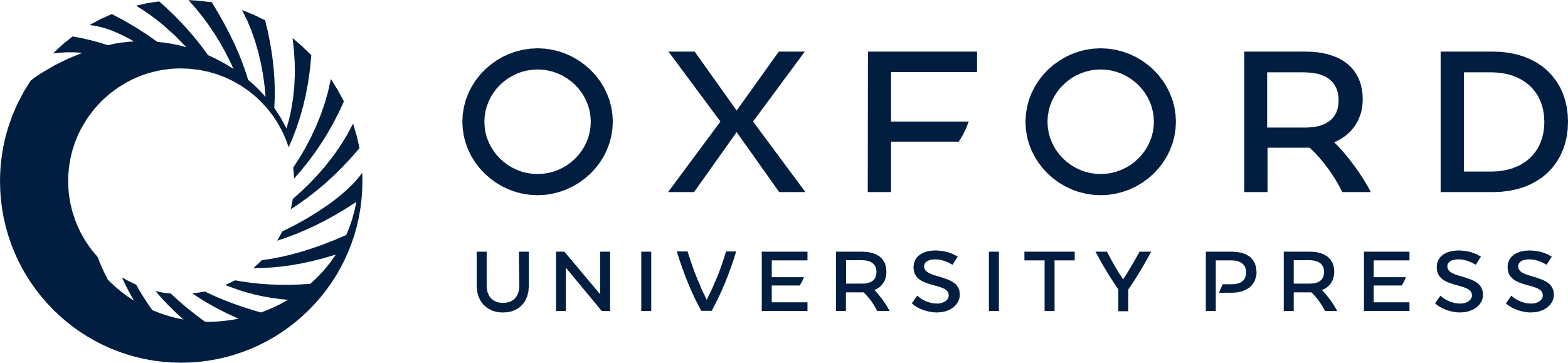 [Speaker Notes: Figure 3. Transient onset AEP source model and waveforms: (a) locations for left (blue; Talairach: −34.9, −22.9, 14.4) and right (red; Talairach: 31.8, −14.2, 9.8) regional sources; eye dipoles (black) captured residual blink artifact and (b) grand-average waveforms for left (blue) and right (red) regional source vector orientations.


Unless provided in the caption above, the following copyright applies to the content of this slide: © The Author 2006. Published by Oxford University Press. All rights reserved. For permissions, please e-mail: journals.permissions@oxfordjournals.org]